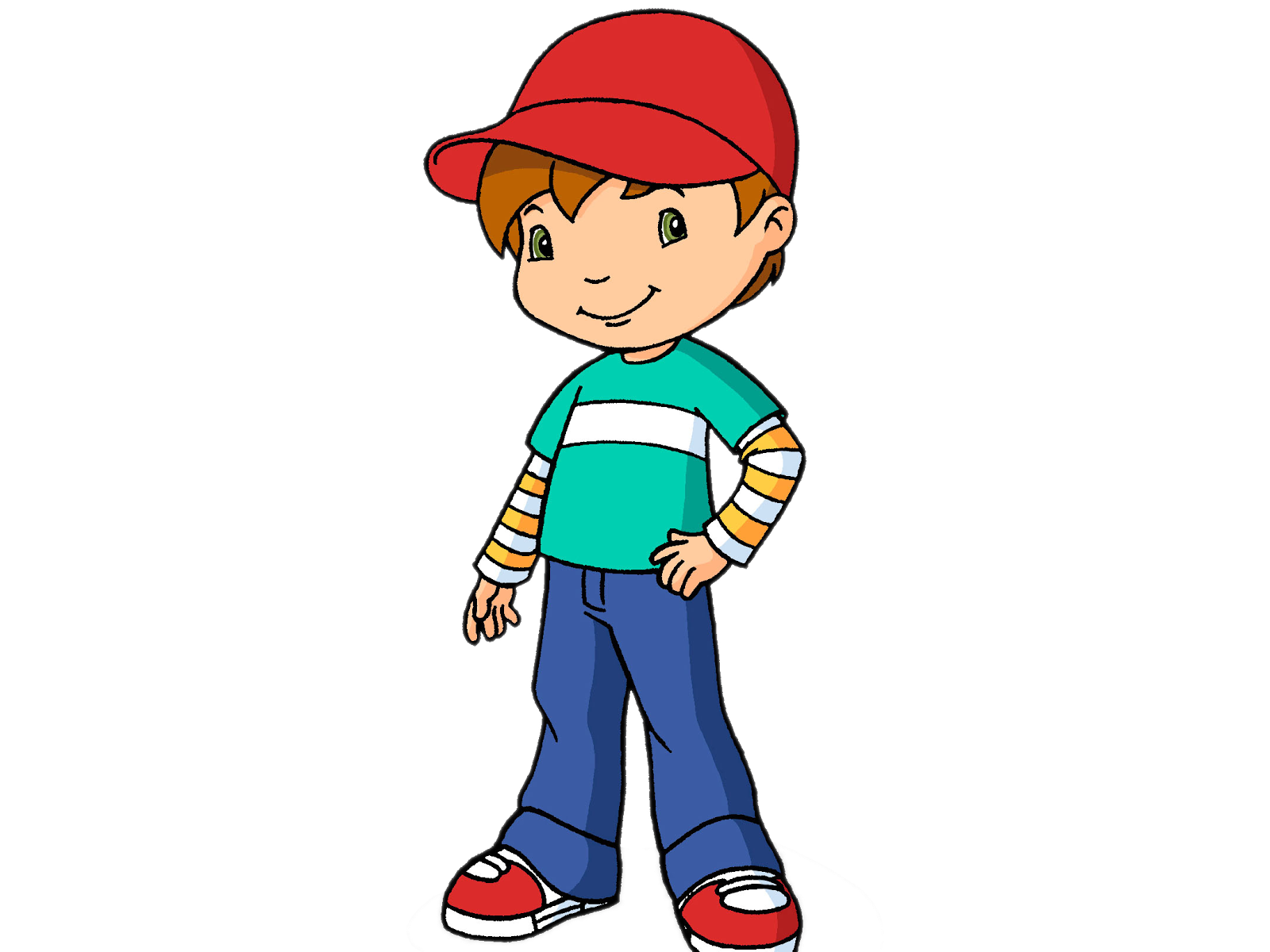 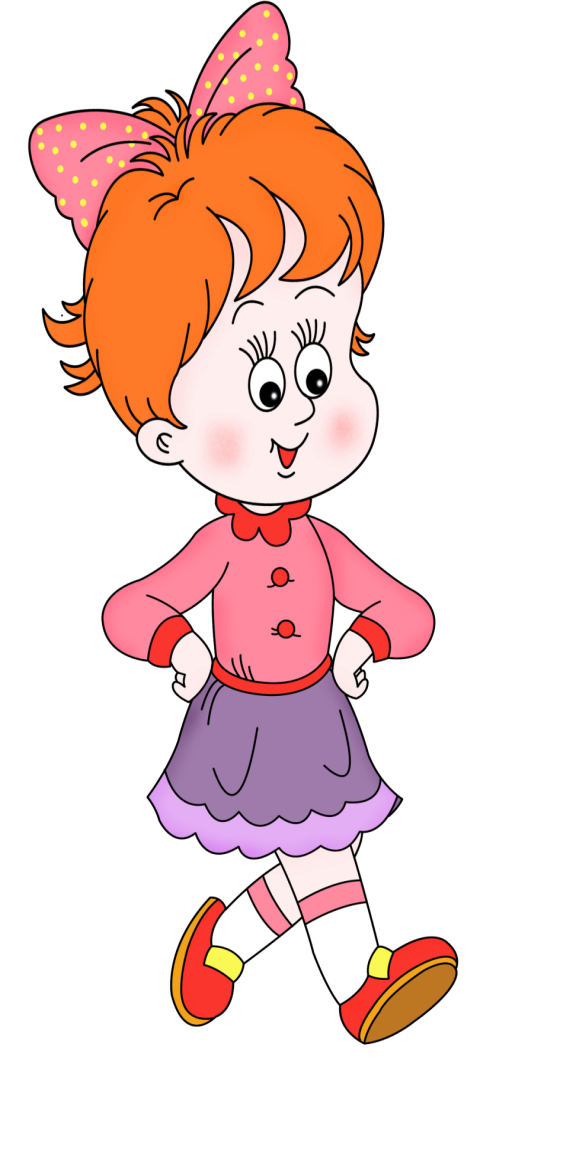 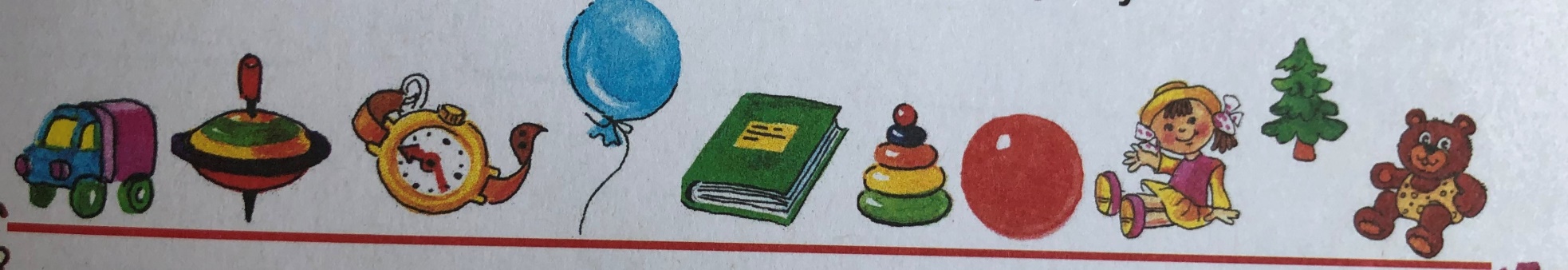 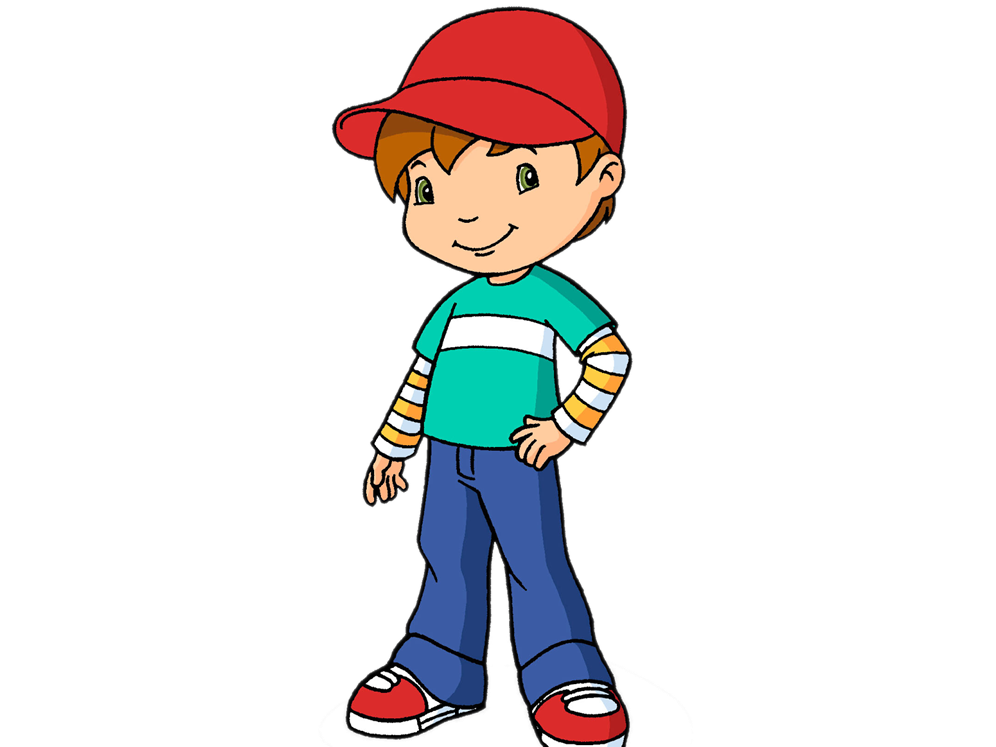 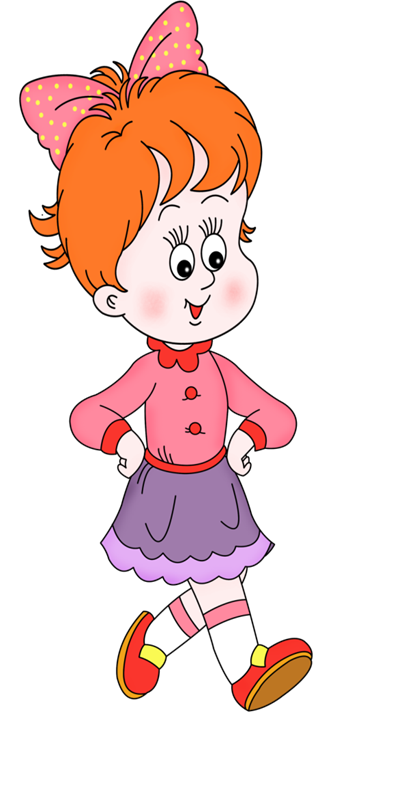 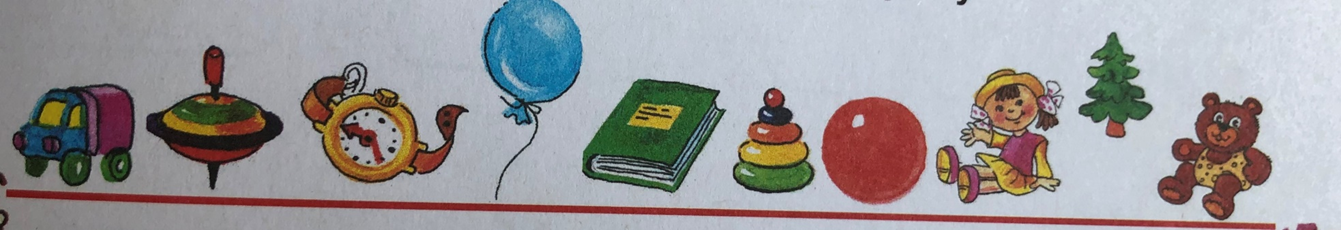 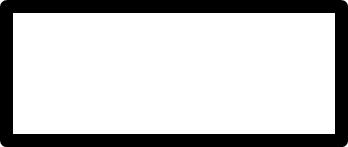 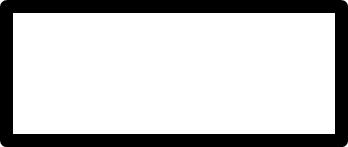 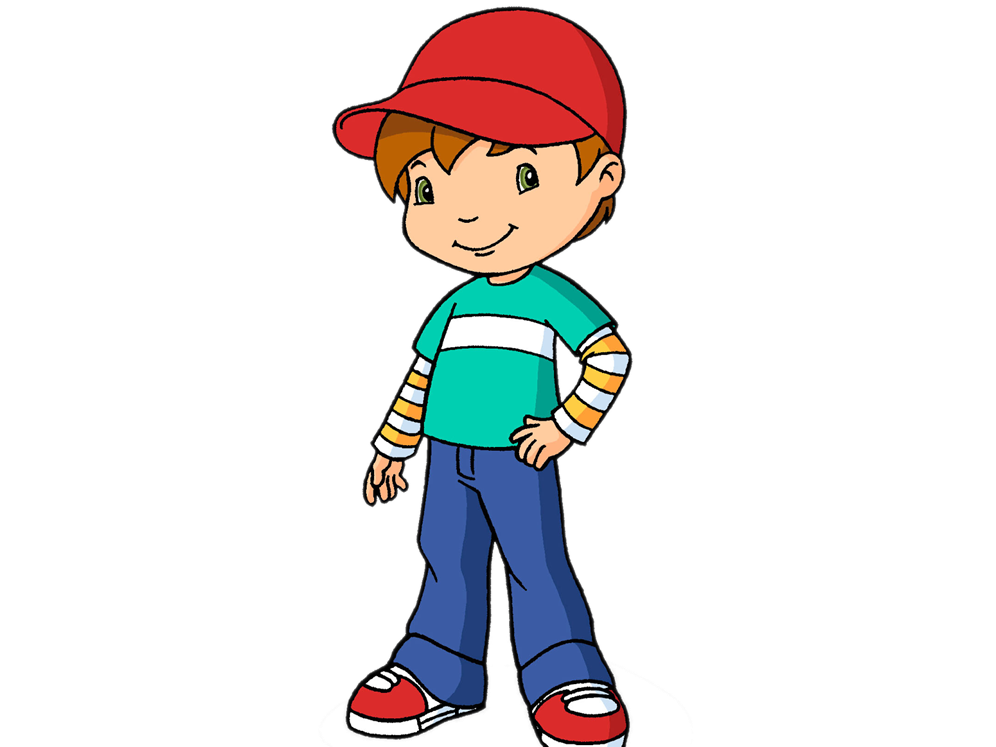 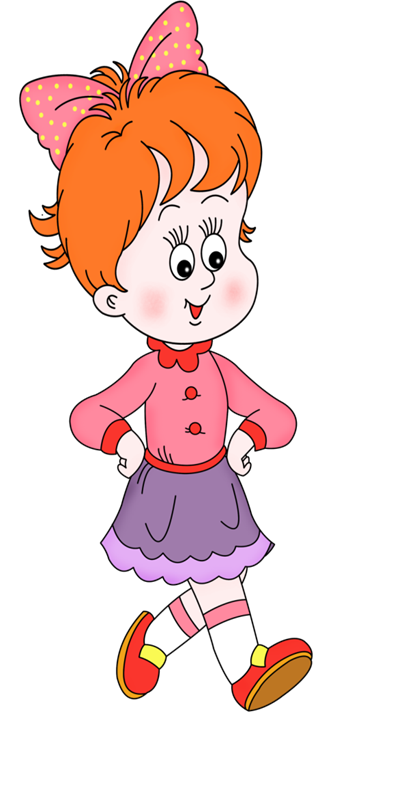 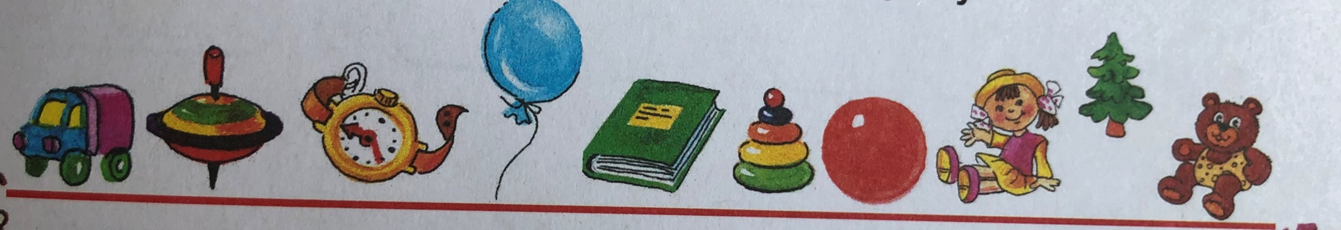 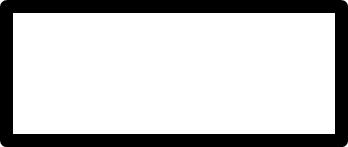 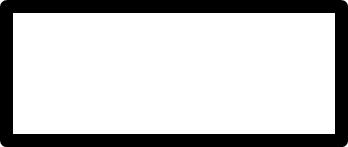 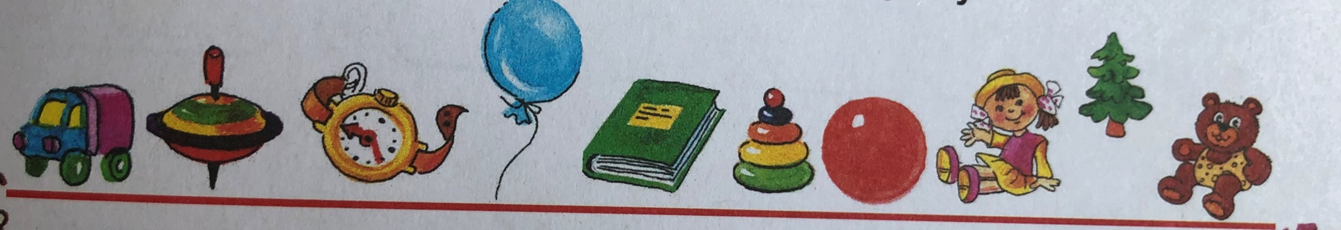 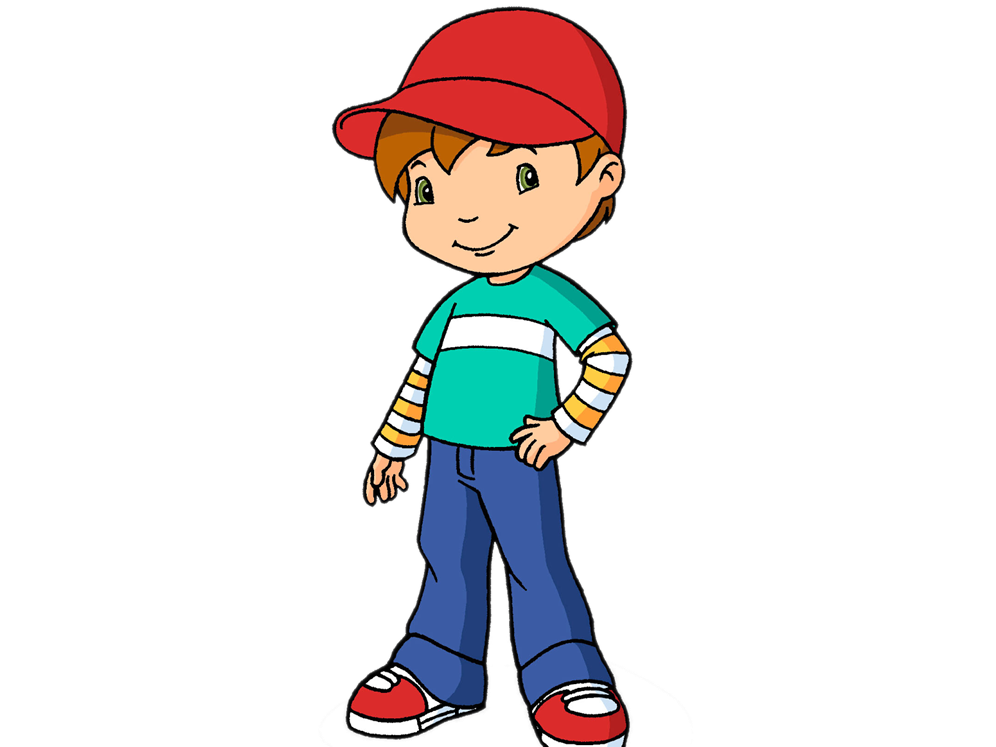 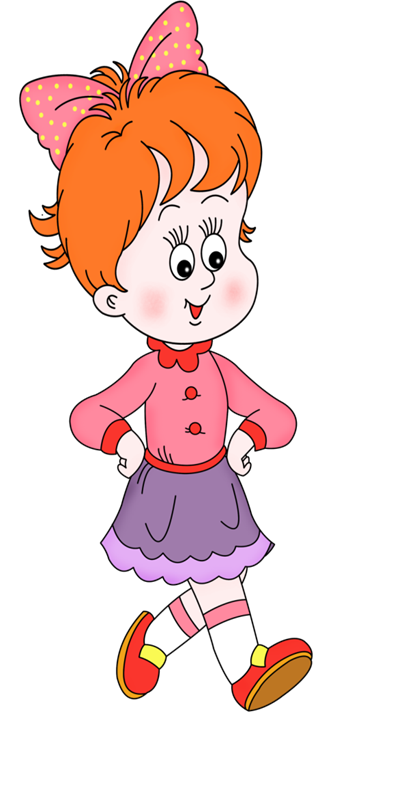 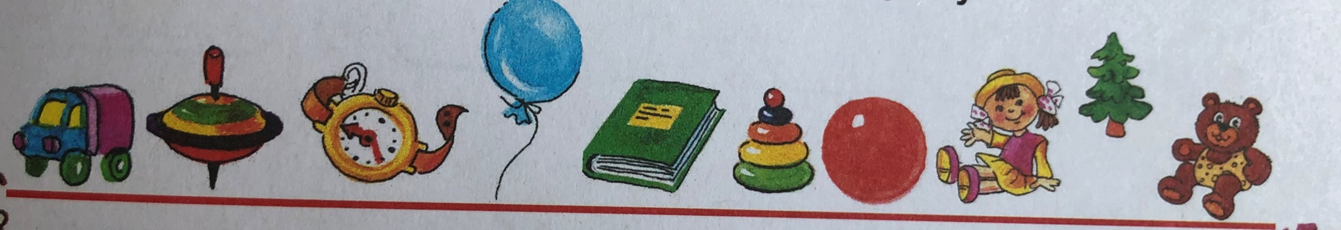 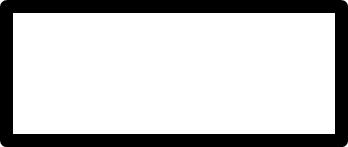 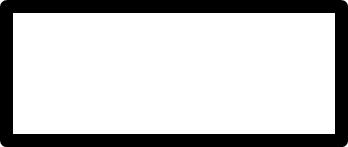 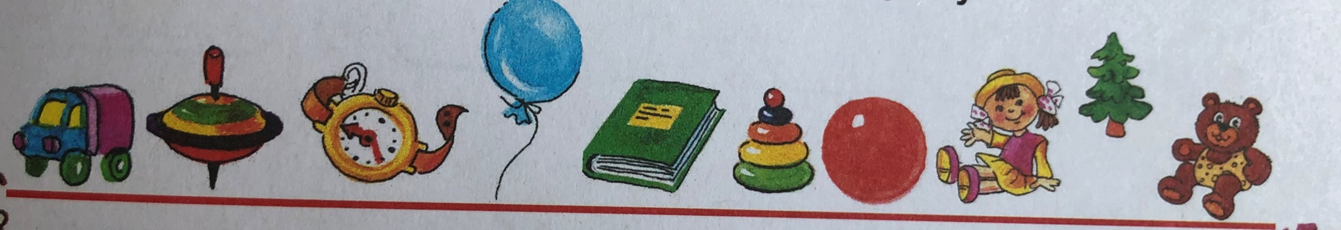 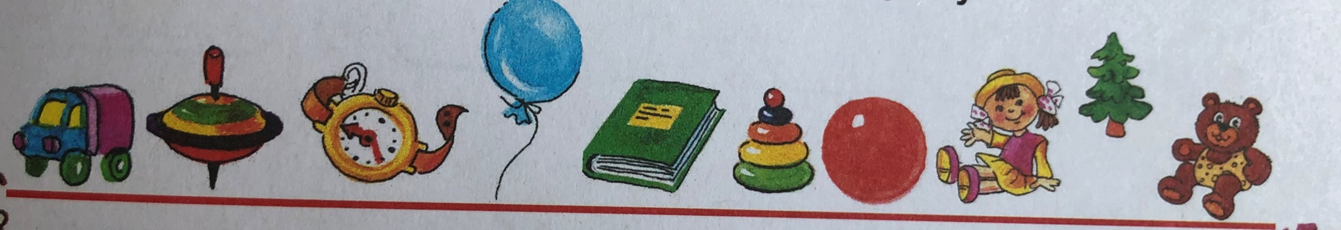 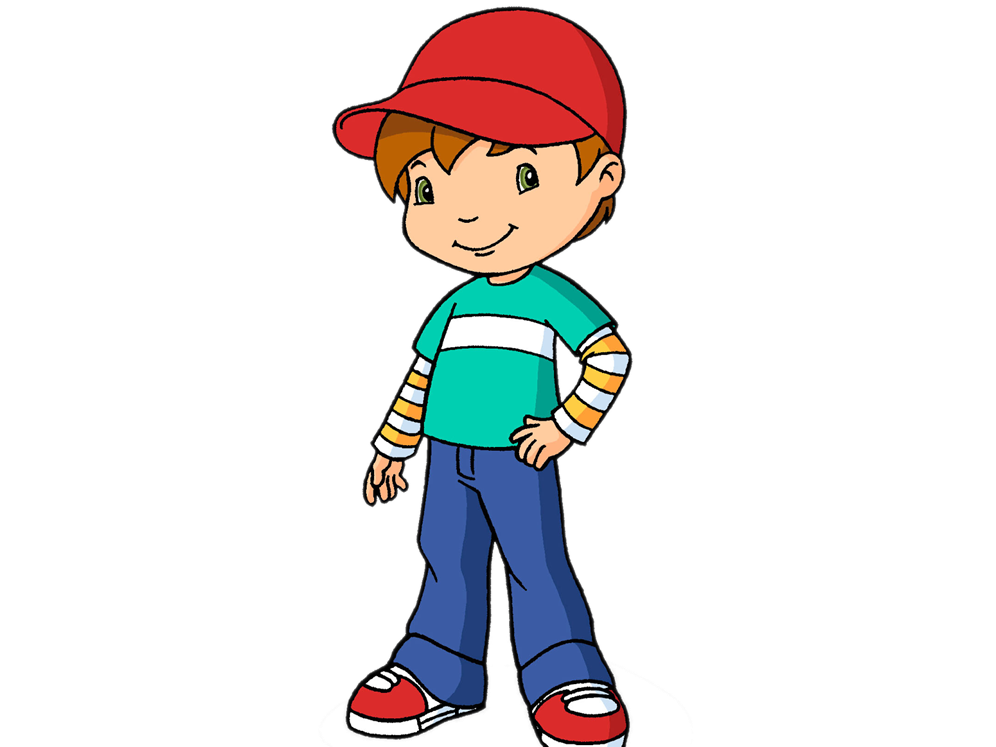 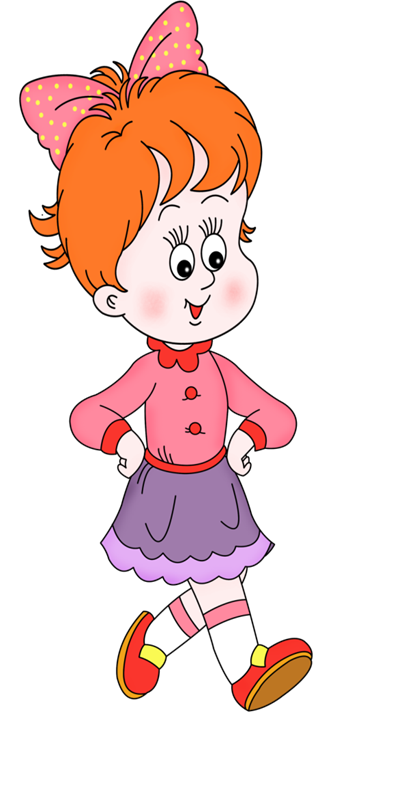 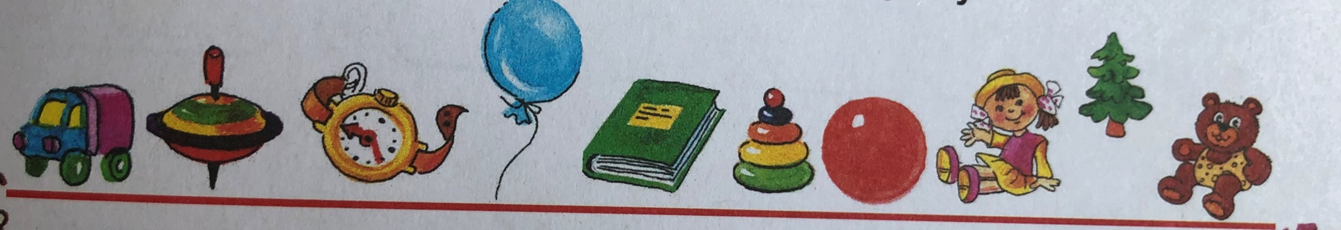 +
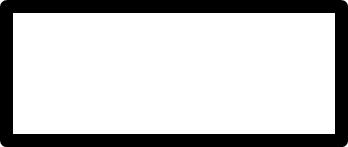 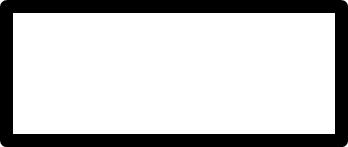 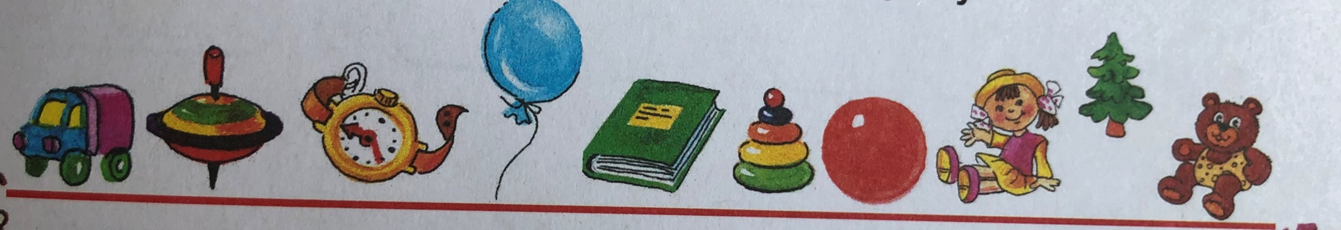 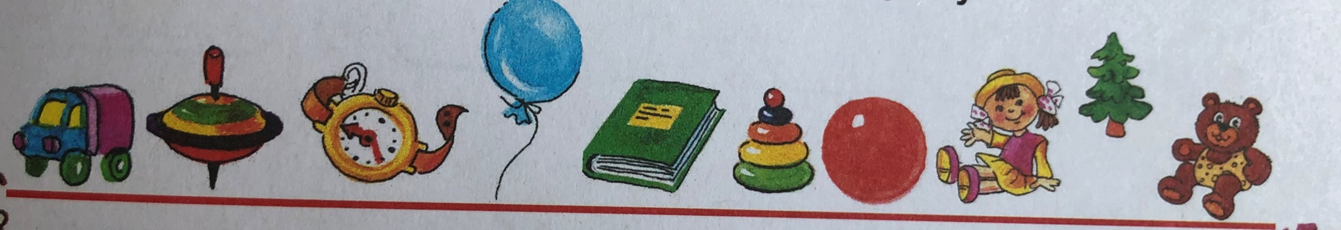 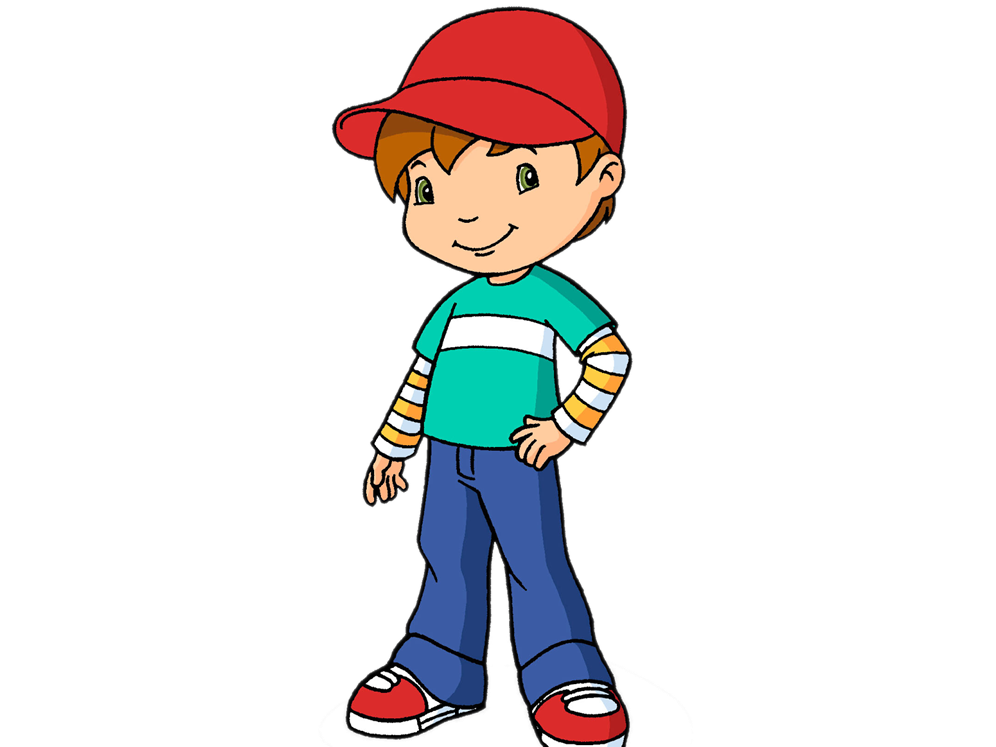 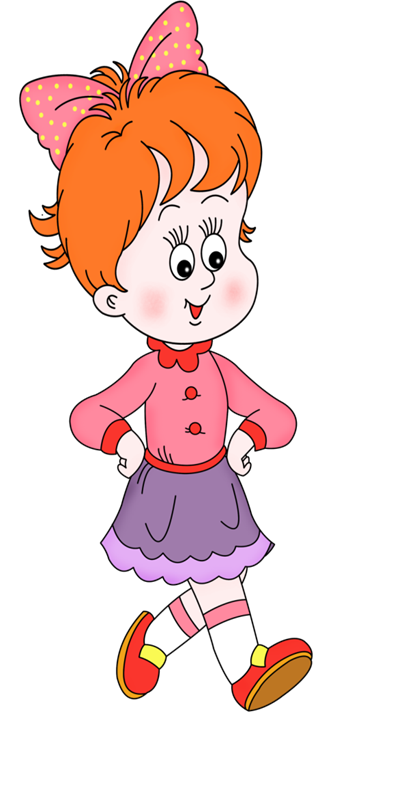 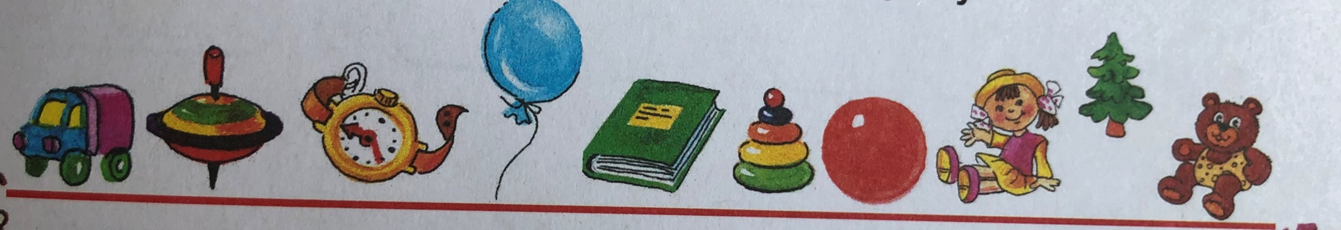 +
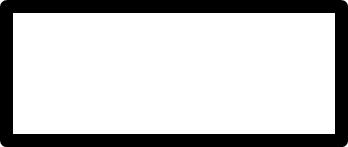 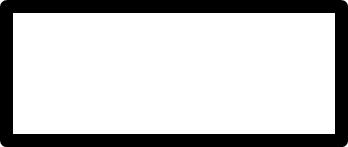 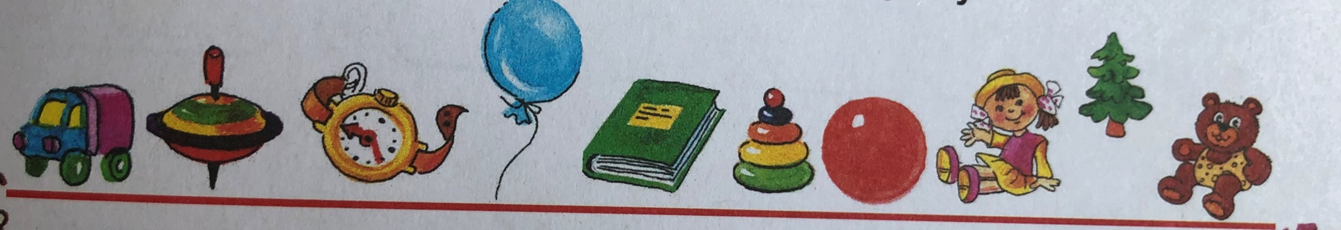 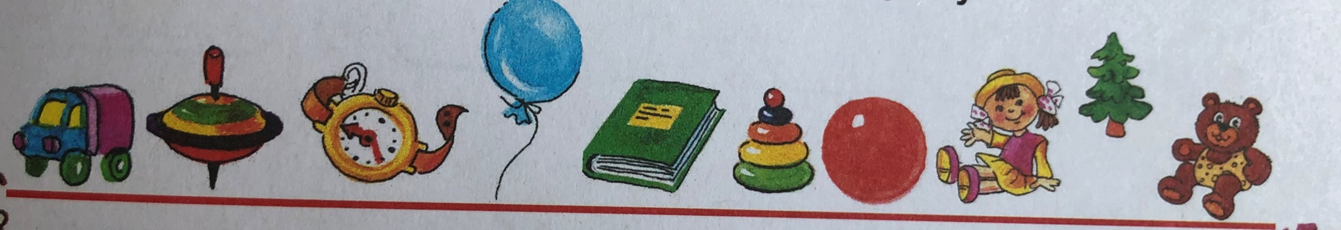 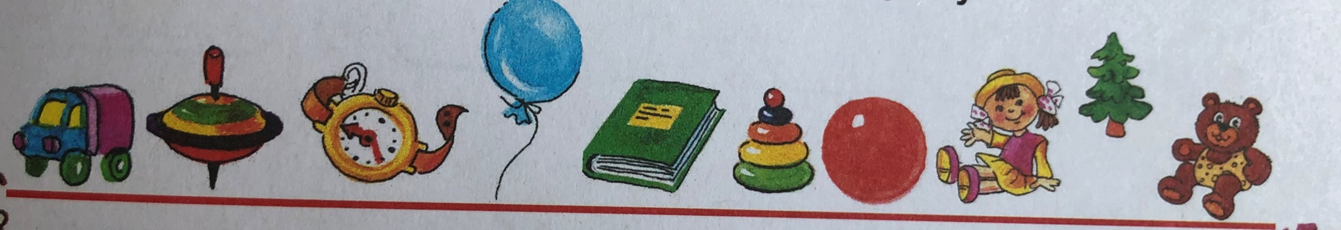 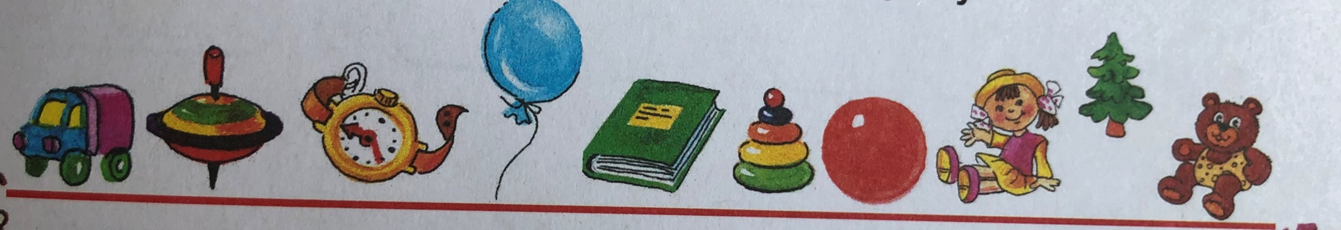 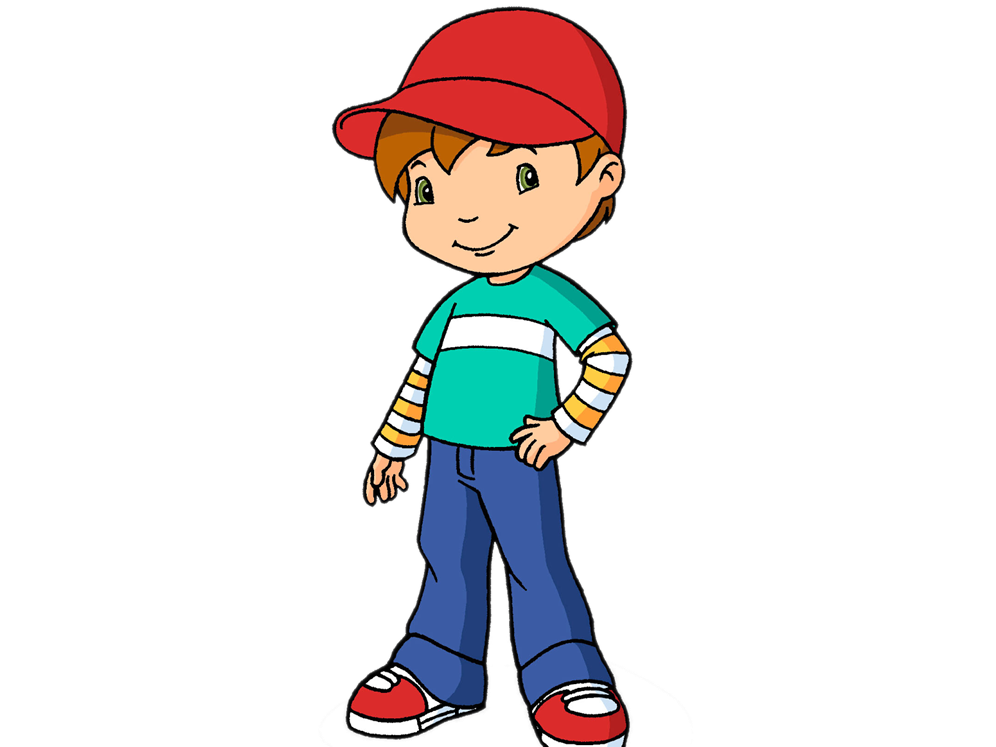 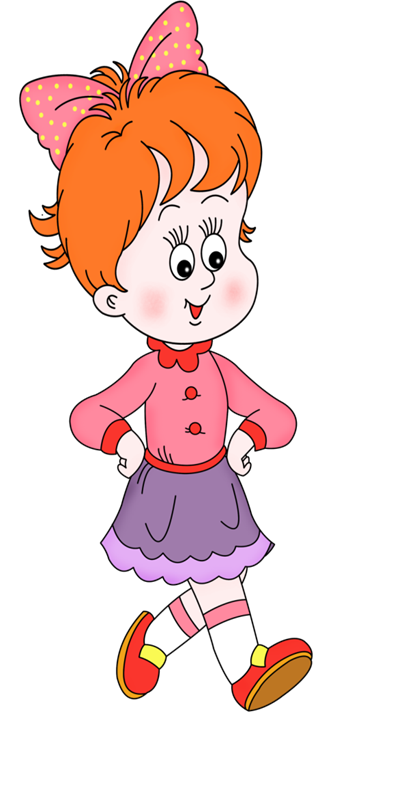 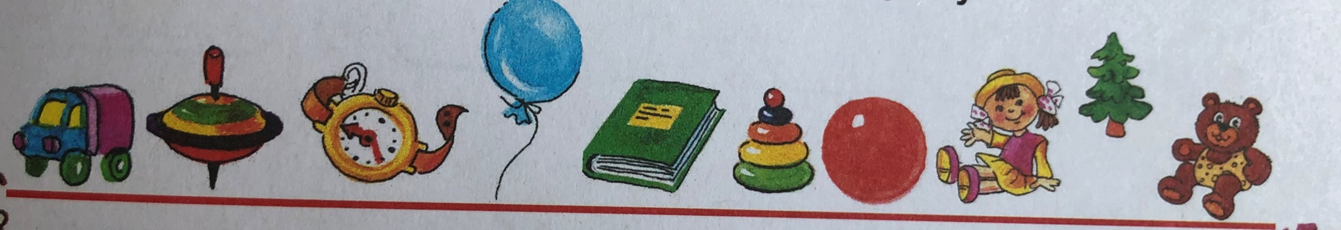 +
=
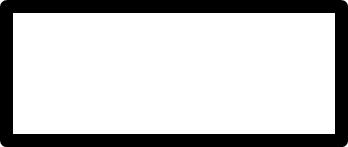 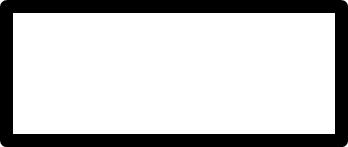 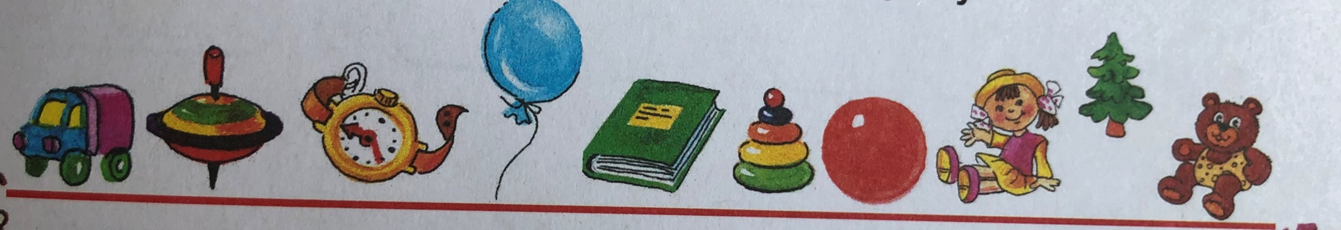 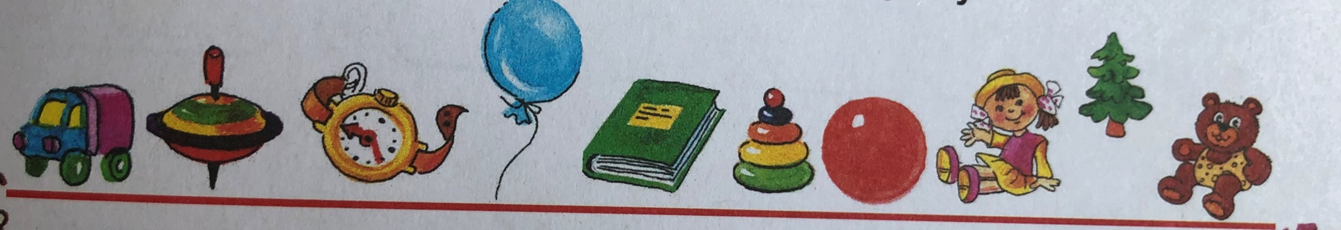 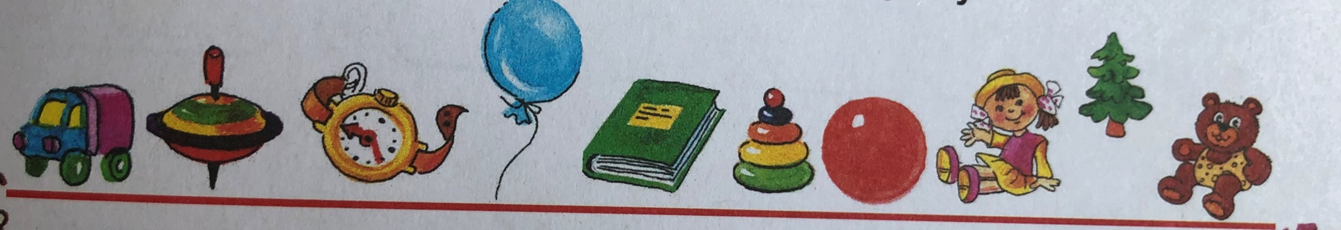 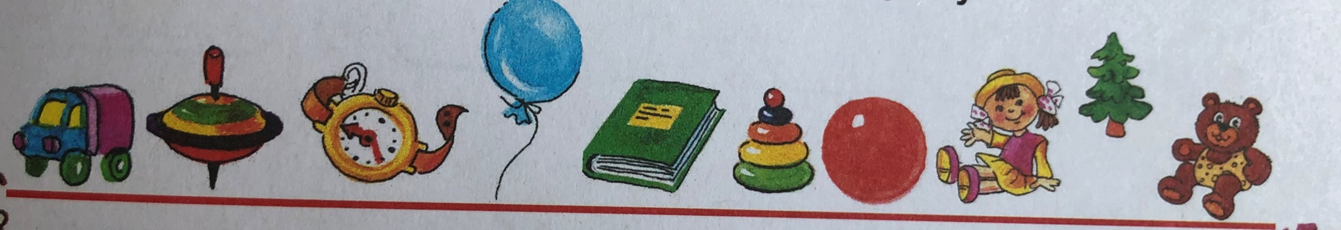 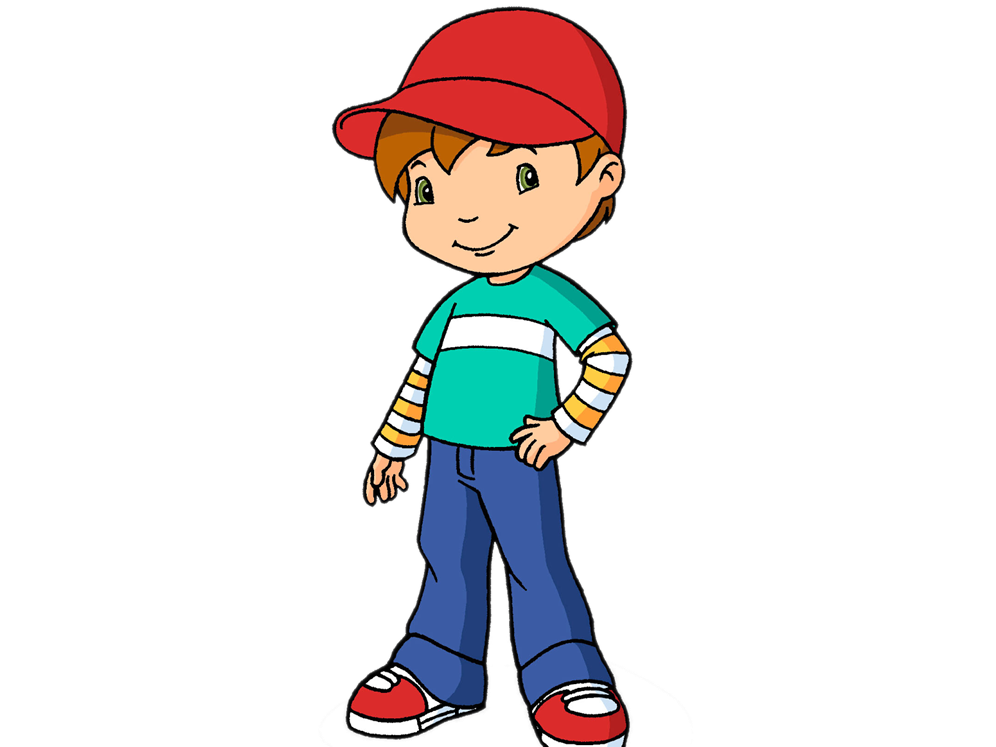 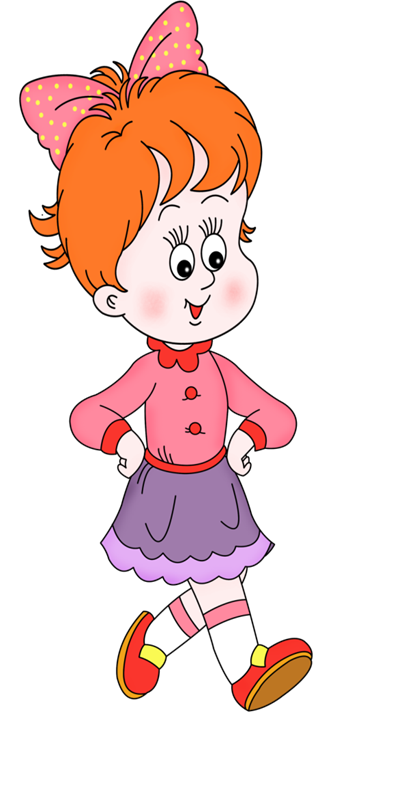 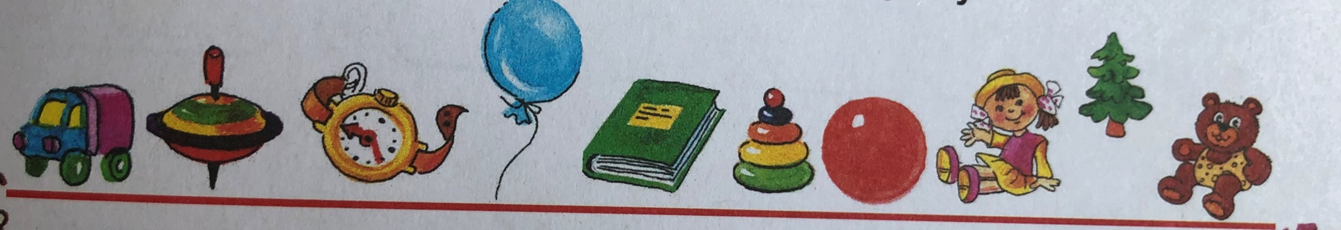 +
=
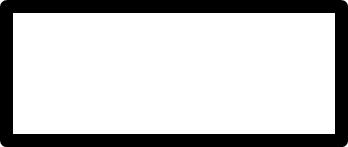 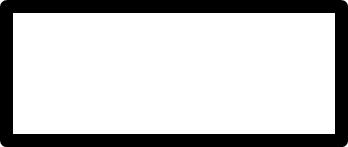 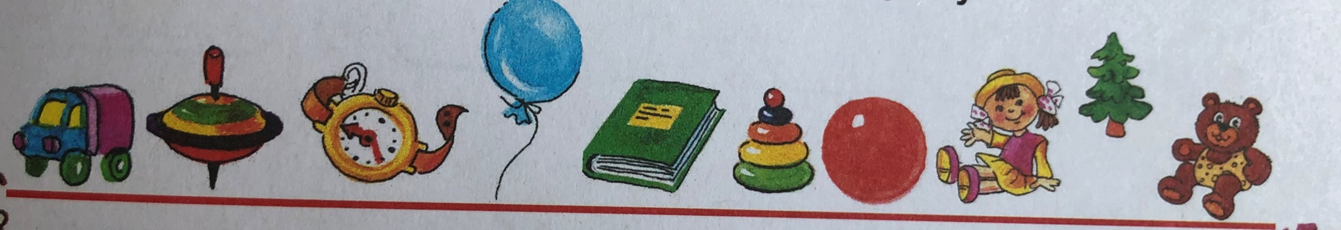 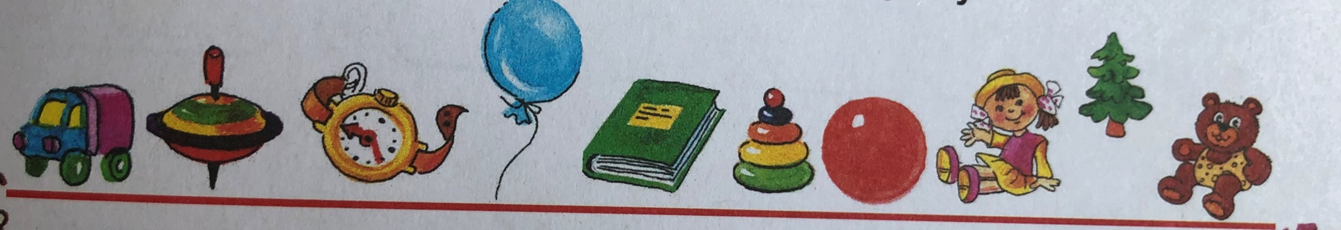 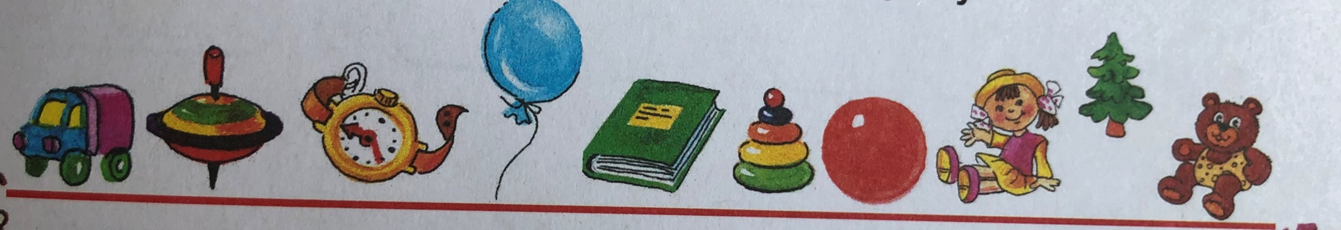 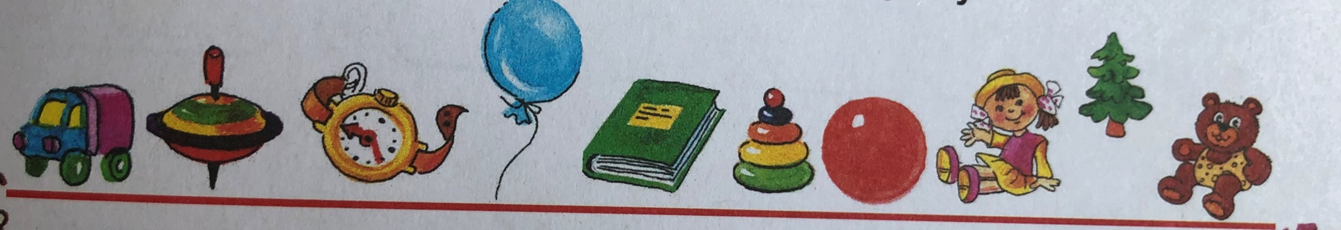 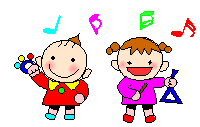 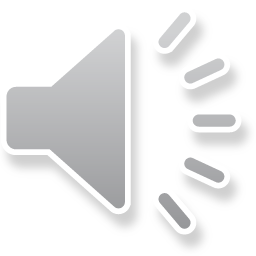 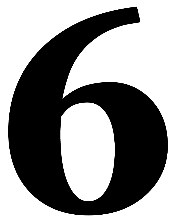 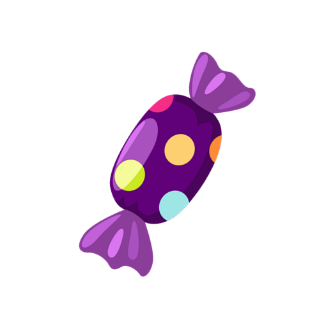 Внуку Шуре добрый дедДал вчера семь штук конфет.Съел одну конфету внук.Сколько же осталось штук?
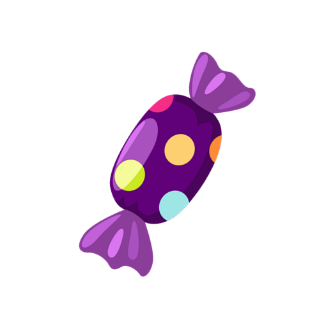 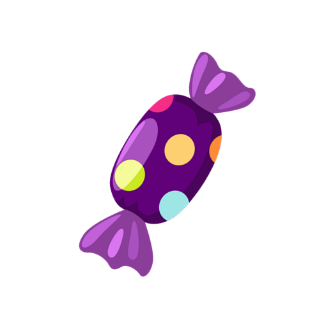 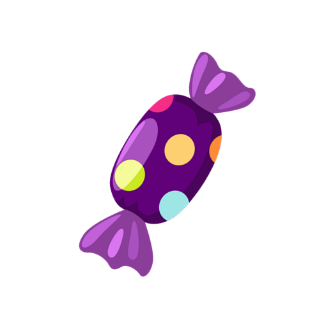 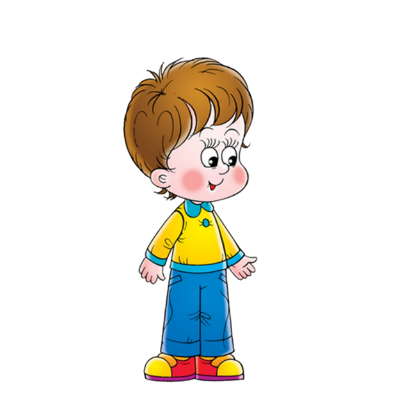 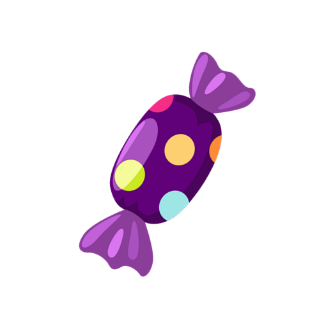 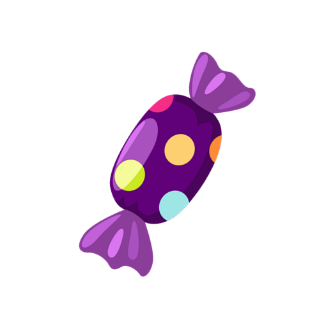 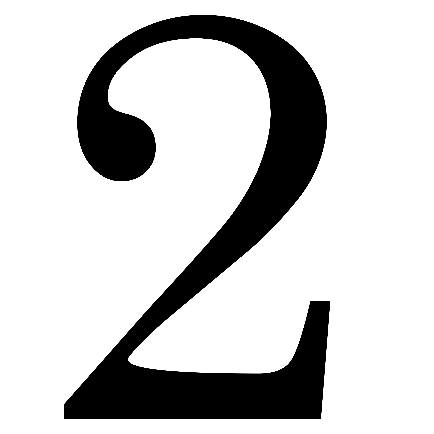 Три зелёные лягушкиСидели на опушке.Одна им подмигнулаИ в озеро нырнула.Сколько лягушек осталось на опушке?
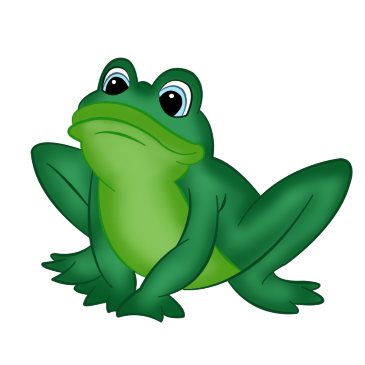 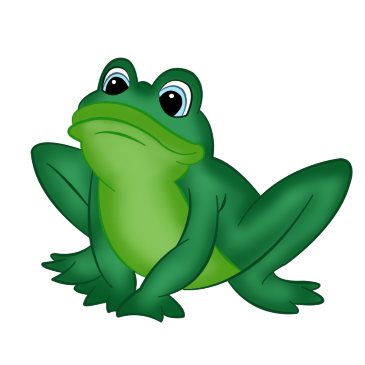 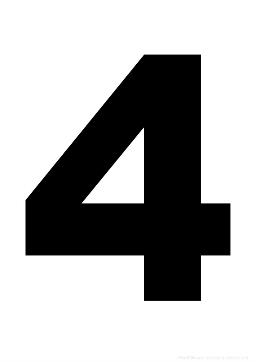 5 щенят в футбол играли.Одного домой позвали.Он в окно глядит, считает,Сколько их теперь играет?
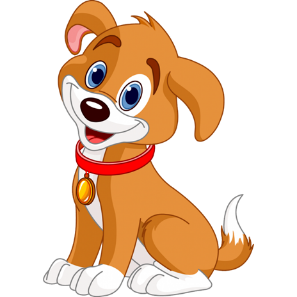 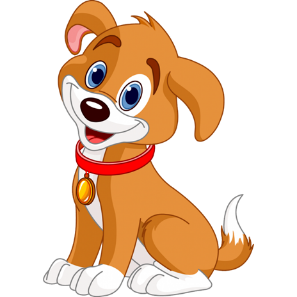 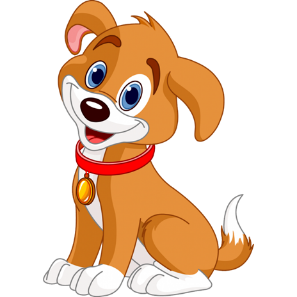 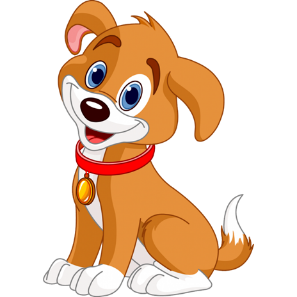 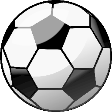 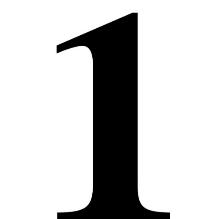 Сорвала обезьянаОгромных 3 банана.Потом на пальму села И 2 банана съела.Наелась и сказала:- Жаль, что осталось мало!Сколько бананов осталось?
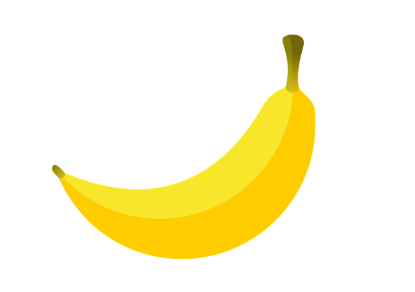 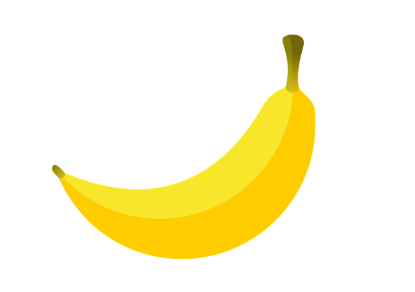 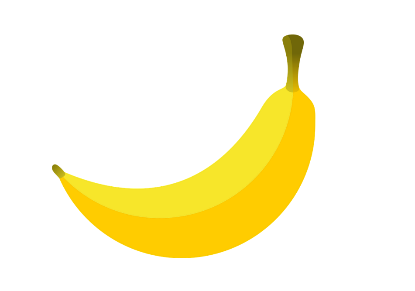